Консультация для родителей « В союзе с природой»
Воспитание правильного отношения детей к природе, умение бережно обращаться с животными существами, может быть полноценно осуществлено в дошкольный период лишь в том случае, если система работы в детском саду сочетается с воздействием на ребёнка в семье. Замечательный педагог В.А. Сухомлинский писал: «Человек всегда был и остается сыном природы, и то, что роднит его с природой, должно использоваться для его приобщению к богатству духовной культуры». 
      Мир, окружающий ребёнка - это прежде всего мир природы с безграничным богатством явлений, с неисчерпаемой красотой. Здесь, в природе источник детского разума. Все дети от природы любознательны. Круг их интересов очень широкий. Замечательный педагог В.А. Сухомлинский писал: «Человек всегда был и остается сыном природы, и то, что роднит его с природой, должно использоваться для его приобщению к богатству духовной культуры». 
     Мир, окружающий ребёнка - это прежде всего мир природы с безграничным богатством явлений, с неисчерпаемой красотой. Здесь, в природе источник детского разума. Все дети от природы любознательны. 
Круг их интересов очень широкий.
И пусть такая работа сложная, многотрудная, но в результате её, в сознании ребёнка с раннего детства закладываются основы любознательности, пытливости, умение логически мыслить, делать умозаключения, выводы.
     Дети любят ходить с взрослыми в лес, не забудьте с ним поздороваться: «Здравствуй лес, дремучий лес, полный сказок и чудес!», а уходя попрощаться с ним:
Солнце прячется в тумане,
Лес дремучий до свиданья!
Защитил ты нас от зноя
Дал здоровья, свежих сил
И гостинцем угостил.
Надо всегда напоминать детям, много видит и слышит только тот, кто идет не спеша, ступает неслышно, тогда он многое увидит, как шелестят листья, роса на траве, бельчонок лакомится сладкой земляникой, а птицы кормят своих птенцов, а вот тут и ежиха с ежатами. 
Поиграйте с детьми в игру: «Лесные запахи». Предложите сначала детям понюхать, как пахнет земляника, мох, листья мяты, ромашки аптечной и т. д. Сначала брать 2-3 растения, а потом побольше, дети понюхают, а потом узнают с закрытыми глазами.
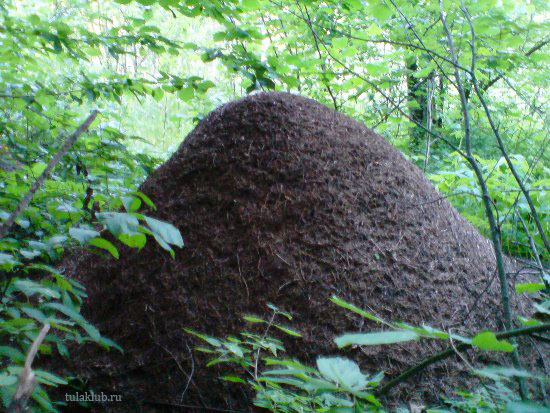 Часто в воскресные дни пекутся дома пироги, а в хлебном магазине пахнет хлебом.   
  Дайте детям толчок на раздумья сказав поговорку: 
«Много снега, много хлеба», 
«Снег подул - хлеба надул».
 Покажите детям хлебное поле в разное время года, объясните, почему говорят: «Хлеб всему голова»; 
значит, его надо беречь. 
Рассказать сколько людей трудятся, 
чтобы эта пахучая буханка хлеба пришла к нам на стол.
 Каждый, даже самый маленький ребенок должен беречь хлеб.
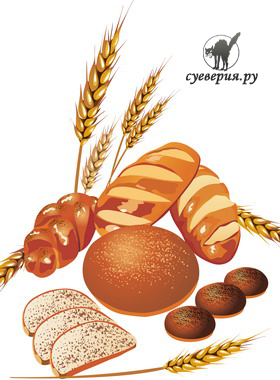 Надо всегда помнить всем взрослым и детям, что Земля - это общий наш дом, человек живя в этом доме должен быть добрым, заботиться, чтобы всему живому было хорошо.
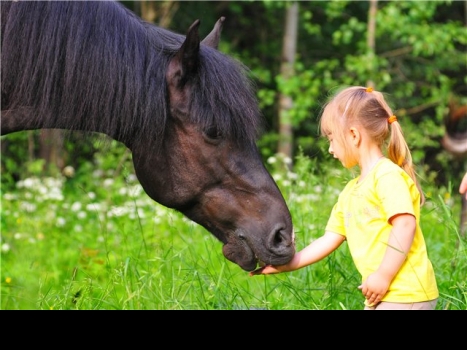 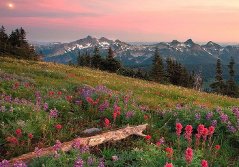 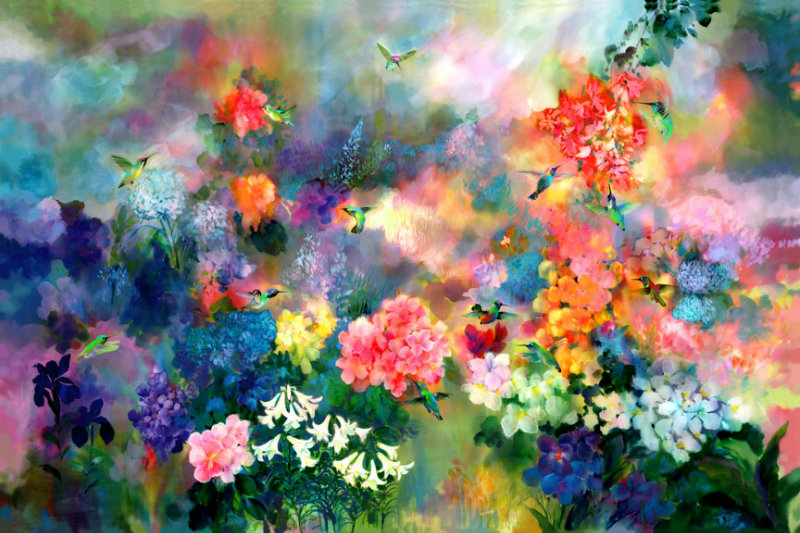 «Наша планета Земля,
Очень щедра и богата
Горы, леса и поля
Дом наш родимый друзья!
Давайте вместе будем беречь планету.
Другой такой на свете нет.
Разведём над нею и тучи, и дым.
В обиду её никому не дадим. 
Беречь будем птиц, насекомых, зверей.
От этого станем мы только добрей.
Украсим всю Землю садами, цветами,
Такая планета нужна нам с вами».
«Наша планета Земля,
Очень щедра и богата
Горы, леса и поля
Дом наш родимый друзья!
Давайте вместе будем беречь планету.
Другой такой на свете нет.
Разведём над нею и тучи, и дым.
В обиду её никому не дадим. 
Беречь будем птиц, насекомых, зверей.
От этого станем мы только добрей.
Украсим всю Землю садами, цветами,
Такая планета нужна нам с вами».